DET ER ISOTOPENES KJEMISKE EGENSKAPER SOM ER AVGJØRENDE FOR HVOR VI FINNER DEM
I RESERVOARET
PÅ INSTALLASJONEN
Her vil 210Pb absorberes i ev. rust på overflaten
REINJEKSJON ELLER UTSLIPP AV PRODUSERT VANN
OLJE TIL MELLOMLAGER
SEPARASJON AV VANN OG OLJE/GASS
FRA RESERV-OARET
Basert på en figur av Zpire AS
MOBILITET I JORDSMONN
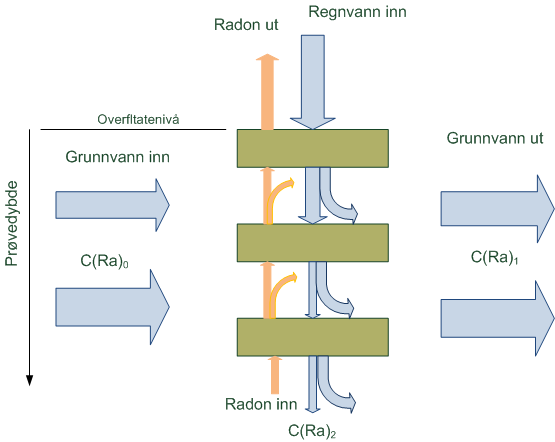